July 2015
Considerations on HE-SIG-A/B
Date: 2015-07-15
Authors:
Slide 1
K. Yunoki & B. Zhao, KDDI R&D Labs.
July 2015
Abstract
This submission shows the following considerations on     HE-SIG-A and HE-SIG-B for DL-OFDMA:
#1 Possible contents for HE-SIG-B
#2 HE-SIG-B configurations
#3 Possible decoding optimization
Slide 2
K. Yunoki & B. Zhao, KDDI R&D Labs.
July 2015
Consideration #1:MCS per OFDMA Resource Unit
We agreed some patterns for OFDMA building blocks at May 2015 meeting. [2]
It is preferable for each resource unit to use different MCS for better efficiency.  Combination of resource units also should be identified for each transmission.
e.g.  Combination of resource units 
  16 OFDMA assignments in 80MHz BSS   (ref: slide 30 of 15/330r5)
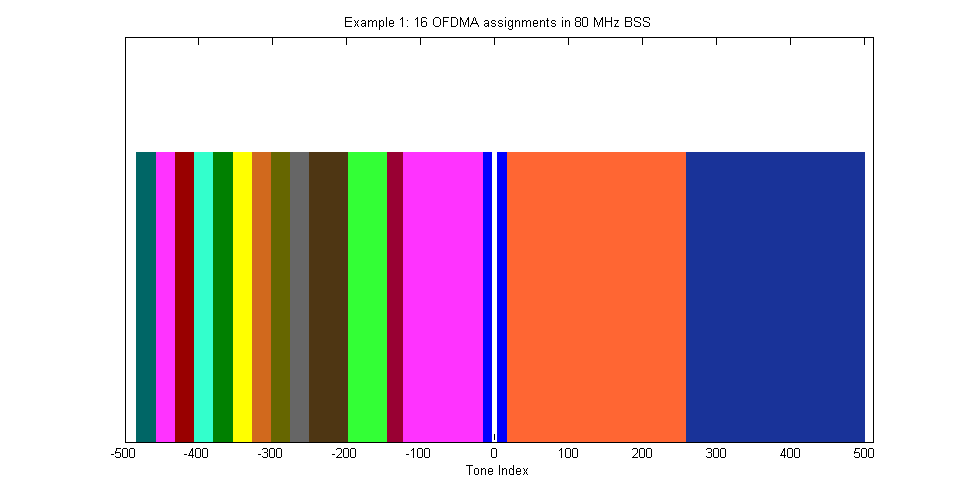 Proposal #1:
Resource unit assignment and MCS for respective resource unit will be contents in HE-SIG-B.
K. Yunoki & B. Zhao, KDDI R&D Labs.
Slide 3
July 2015
Consideration #1:e.g.  Expression of HE-SIG-B
RU = Resource Unit
….
RU Info #1
RU Info #2
RU Info #n
RU QTTY
Bits:
8
8
8
8
RU width:
0: SU
1: 26 tones
2: 52 tones
3: 106 tones
4: 242 tones
5: 484 tones
MCS:
MCS index for 11ac are 0~9.
RU
width
MCS
1
Bits:
3
4
reserved
4 bits will be enough.
This is just an example.
It can be optimized more.
It can be expressed in 3 bits.
Slide 4
K. Yunoki & B. Zhao, KDDI R&D Labs.
July 2015
Consideration #2:Possible Configurations of HE-SIG-B [3][4]
Option-A. Duplicated HE-SIG-B per 20MHz
Option-B. Non-duplicated HE-SIG-B per 20MHz
variable
variable
[5]
HE-
SIG-B
HE-
SIG-B 
1
L-Part
HE-
SIG-A
...
Primary
20MHz
L-Part
HE-
SIG-A
...
Primary
20MHz
Dup.
HE-
SIG-B
HE-
SIG-B 
2
Dup.
L-Part
Dup.
HE-
SIG-A
Dup.
L-Part
Dup.
HE-
SIG-A
frequency
Dup.
HE-
SIG-B
HE-
SIG-B 
3
Dup.
L-Part
Dup.
HE-
SIG-A
Dup.
L-Part
Dup.
HE-
SIG-A
Dup.
HE-
SIG-B
HE-
SIG-B
 4
Dup.
L-Part
Dup.
HE-
SIG-A
Dup.
L-Part
Dup.
HE-
SIG-A
16µs per OFDM Symbol
4µs per OFDM Symbol
HE-SIG-A
HE-SIG-B
Option-D. HE-SIG-B per resource unit
Option-C. Entire-channel HE-SIG-B
…
…
…
time
HE-SIG-B
10MHz
HE-SIG-B
HE-SIG-A
10MHz
variable
L-Part
HE-
SIG-A
HE-
SIG-B
...
Primary
20MHz
20MHz
Dup.
L-Part
Dup.
HE-
SIG-A
Dup.
L-Part
Dup.
HE-
SIG-A
HE-SIG-A needs to have segment information of resource units.   It’s not feasible.
That big information will not fit in HE-SIG-A.
Dup.
L-Part
Dup.
HE-
SIG-A
K. Yunoki & B. Zhao, KDDI R&D Labs.
Slide 5
July 2015
Consideration #2:Required OFDM Symbols
Note-1) HE-SIG-B structure on Slide-4 is assumed.
Note-2) 48 available subcarriers and coding rate = 1/2 are assumed per 20MHz.
 * It’s subject how to express the resource units across two 20MHz. (next slide)
Option-A isn’t efficient.  It may not be practical.
Proposal #2:
HE-SIG-B should not be duplicated in every 20MHz as Option-A.
K. Yunoki & B. Zhao, KDDI R&D Labs.
Slide 6
July 2015
Consideration #2:An Issue on Option-B
Some resource units are across two 20MHz sub-bands.
 How can we express these resource units in Option-B case??
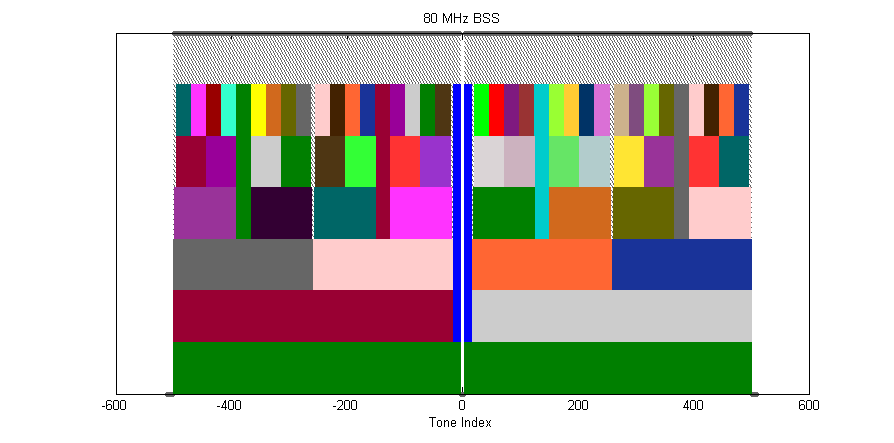 Slide 7
K. Yunoki & B. Zhao, KDDI R&D Labs.
July 2015
Consideration #3:Decoding Issue for DL-OFDMA??
Definitive destination address will be acquired from decoded MAC frame.
A receiving STA has to decode all resource units to pick up a desired MAC frame.
: Minimum required portion for decoding
Option-B.
Option-C.
L-Part
HE-
SIG-A
HE-
SIG-B
...
HE-
SIG-B 
1
Primary
20MHz
L-Part
HE-
SIG-A
...
Primary
20MHz
Dup.
L-Part
Dup.
HE-
SIG-A
HE-
SIG-B 
2
Dup.
L-Part
Dup.
HE-
SIG-A
Dup.
L-Part
Dup.
HE-
SIG-A
HE-
SIG-B 
3
Dup.
L-Part
Dup.
HE-
SIG-A
Dup.
L-Part
Dup.
HE-
SIG-A
HE-
SIG-B
 4
Dup.
L-Part
Dup.
HE-
SIG-A
It may be complicated for a receiving STA to decode the entire DL-OFDMA frame of multi-resource units with various MCSs and resource segmentations.
K. Yunoki & B. Zhao, KDDI R&D Labs.
Slide 8
July 2015
Consideration #3:Possible Optimization for Decoding Schemes
When HE-SIG-A has an indication for sub-band selection, a receiving STA may be able to limit decoding portion just for a specific 20MHz.
That indication will be with Multi-Access (MA) group ID. (Need further studies)
Figures below are examples that are indicated in HE-SIG-A as 2nd 20M to be decoded.
: Minimum required portion for decoding
Option-B.
Indication for 
sub-band selection
Option-C.
Doc. 15/821r0
A kind of group ID in common field
Not well-optimized
HE-
SIG-B 
1
Primary
20MHz
L-Part
HE-
SIG-A
...
L-Part
HE-
SIG-A
HE-
SIG-B
...
HE-
SIG-B 
1
Primary
20MHz
L-Part
HE-
SIG-A
...
Primary
20MHz
HE-
SIG-B 
2
Dup.
L-Part
Dup.
HE-
SIG-A
Dup.
L-Part
Dup.
HE-
SIG-A
HE-
SIG-B 
2
Dup.
L-Part
Dup.
HE-
SIG-A
HE-
SIG-B 
3
Dup.
L-Part
Dup.
HE-
SIG-A
Dup.
L-Part
Dup.
HE-
SIG-A
HE-
SIG-B 
3
Dup.
L-Part
Dup.
HE-
SIG-A
HE-
SIG-B
 4
Dup.
L-Part
Dup.
HE-
SIG-A
Dup.
L-Part
Dup.
HE-
SIG-A
HE-
SIG-B
 4
Dup.
L-Part
Dup.
HE-
SIG-A
This optimization may reduce required processing power to decode DL-OFDMA  frame on a receiving STA.
K. Yunoki & B. Zhao, KDDI R&D Labs.
Slide 9
July 2015
Consideration #3:Issues
MA Group Indication:
How to make up the group for each sub-band?

Resource units across two 20MHz sub-bands:
The same issue as Slide-7

Channel estimation
Maybe HE-LTF/STF will help it.

Others?
Slide 10
K. Yunoki & B. Zhao, KDDI R&D Labs.
July 2015
Conclusion
Some contents of HE-SIG-B are proposed for DL-OFDMA PPDU.
Resource unit assignment (e.g. RU QTTY,RU width)
MCS per RU
HE-SIG-B should not be duplicated on every 20MHz sub-band for better efficiency.
Sub-band selection measure was proposed as a potential optimization.
It may possibly reduce required processing power to decode DL-OFDMA PPDU on a receiving STA.
K. Yunoki & B. Zhao, KDDI R&D Labs.
Slide 11
July 2015
Straw Poll #1
Do you agree to add the following text into 11ax SFD?
3.2.3 HE-SIG-B
HE-SIG-B includes resource unit assignment and MCS per resource unit for DL-OFDMA PPDU.

Y/N/A =
K. Yunoki & B. Zhao, KDDI R&D Labs.
Slide 12
July 2015
Straw Poll 2
Do you agree to add the following text into 11ax SFD?
3.2 HE preamble
3.2.1 General
Sub-band selection measure is provided in HE-SIG-A or HE-SIG-B for DL-OFDMA PPDU reception. 

Note: It is necessary to study appropriate position of that information.
Y/N/A =
K. Yunoki & B. Zhao, KDDI R&D Labs.
Slide 13
July 2015
References
[1] doc. 11-15/132r5, “Specification Framework for TGax”
[2] doc. 11-15/330r5, “OFDMA Numerology and Structure”
[3] doc. 11-15/621r2, “Design Principles for HE Preamble”
[4] doc. 11-15/557r0, “Preamble Structure in 802.11ax”
[5] doc. 11-15/821r0, “HE-SIG-B Structure”
K. Yunoki & B. Zhao, KDDI R&D Labs.
Slide 14